Laborbasierte Surveillance SARS-CoV-2 – Datenstand 28.03.2023
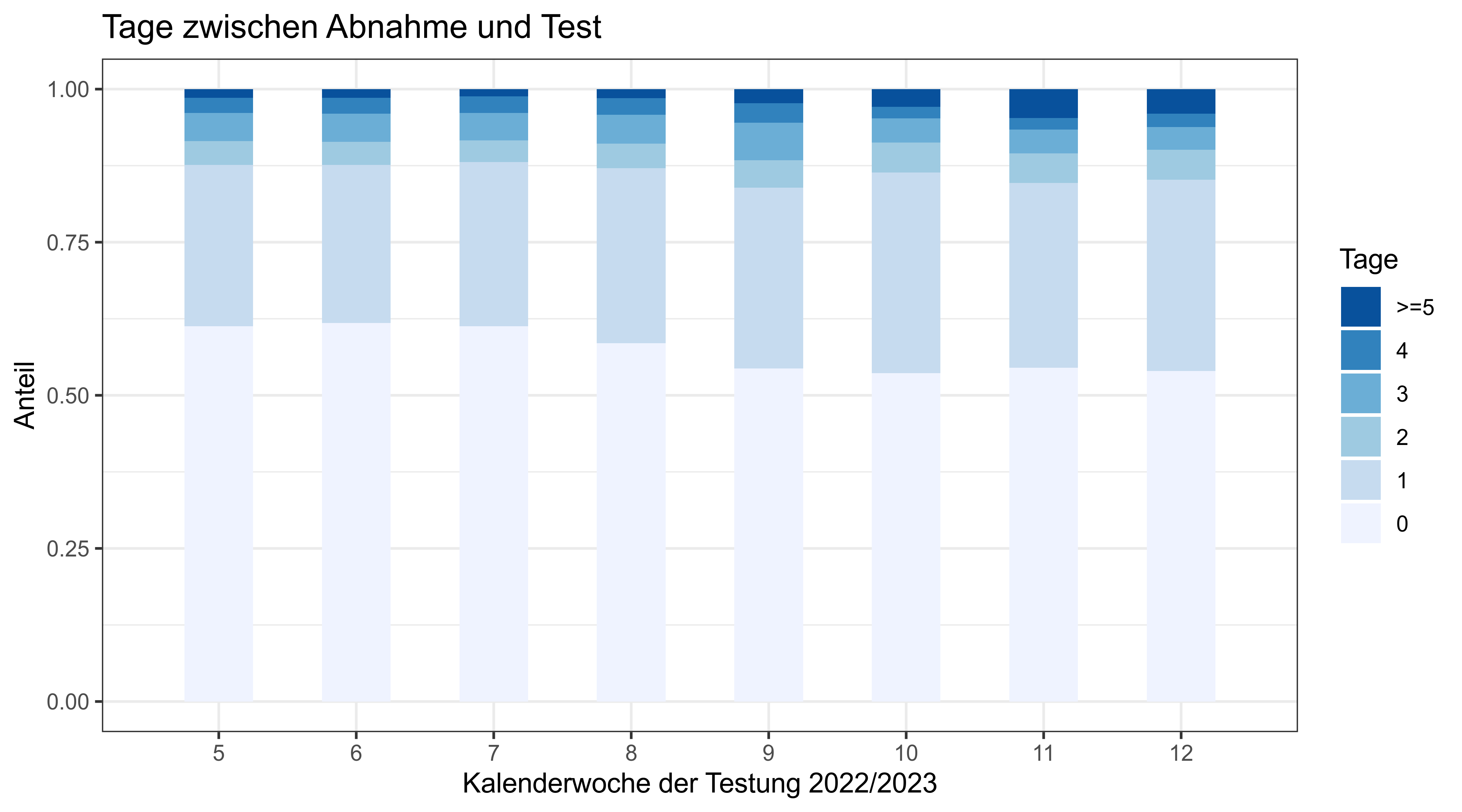 1
Bundeslandebene Datenstand 28.03.2023
2
Wo wird getestet? –Datenstand 28.03.2023
3
Daten aus dem Meldesystem - Ausbrüche
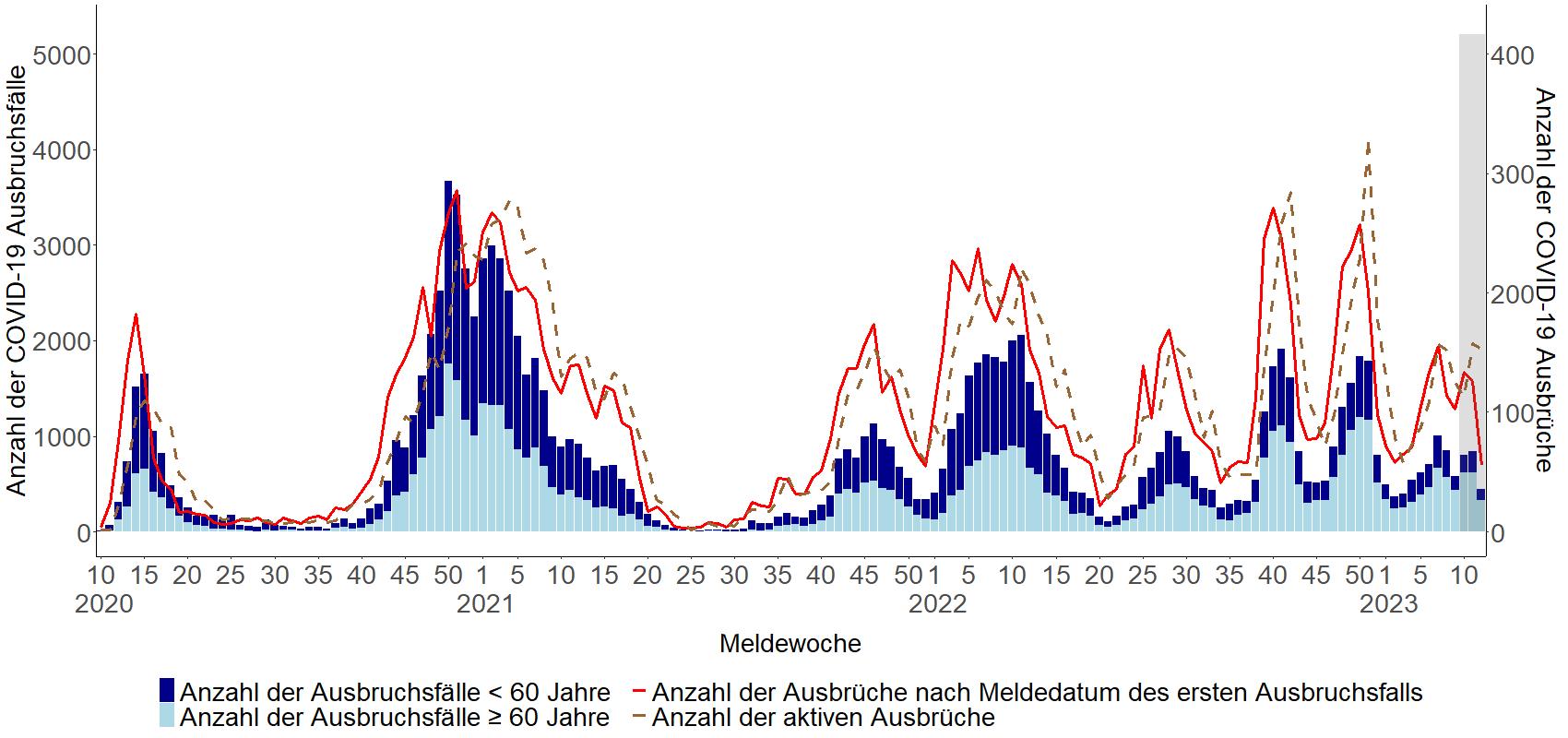 4
ARS: Invasive Isolate (Blutkultur + Punktat) pro Quartal: 
GAS, Haemophilus influenzae, Streptococcus pneumoniae und Neisseria meningitidis, 2017-2023*
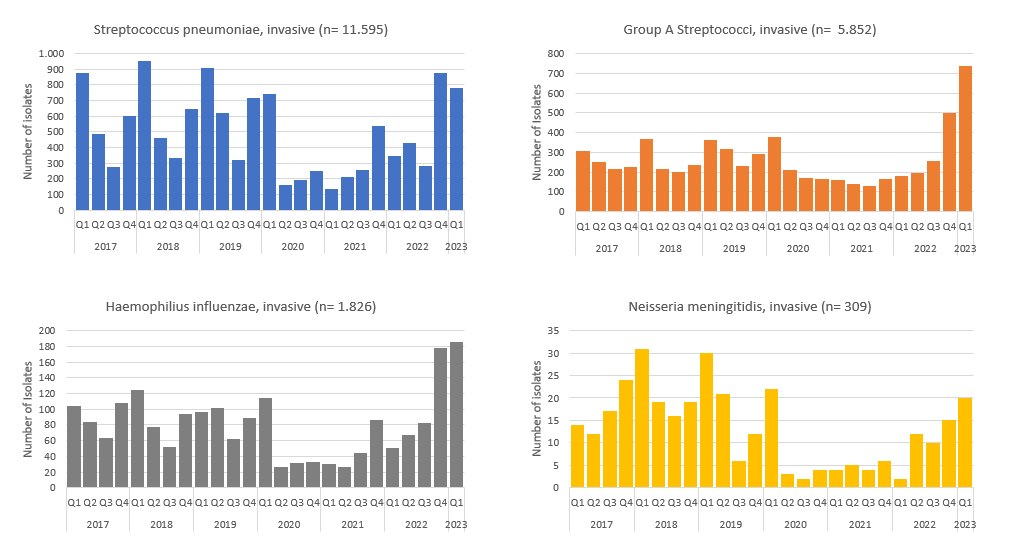 5
* Q1/2023: noch unvollständige Daten
Datenstand 27.023.2023
ARS: iGAS (n=6.605) pro Altersgruppe und Quartal*
Datenstand 27.03.2023
6
* Q1/2023: noch unvollständige Daten